Das Himmelreich ist gleich
Jesus erzählt
Einem Mann,der einen Weinberg baute.
Dann musste er verreisenund gab ihn in Pachtund machte ab, welchen Anteil an der Ernte er dafür bekommen
Als die Zeit da war,schickte er einen Diener.Der sollte seinen Teil holen.
Die Pächter schlugen ihnund jagten ihn fort.
Da schickte er einen anderen.
Dem schlugen sie den Kopf blutigund beschimpften ihn.Er musste fliehen,ohne etwas zu bekommen.
Da schickte er einen anderen.
Den schlugen sie tot.
Viele schickte er noch.Die einen schlugen sie,andere töteten sie.
Da hatte er noch einen:Seinen Sohn, den er liebte.
Vor dem werden sie sich scheuen,dachte er, und schickte ihn.
Als sie ihn kommen sahen,sagten sie:
Das ist der Erbe!Wenn wir ihn töten,gehört der Weinberg uns!
Sie packten ihn, töteten in,und warfen ihn hinausvor die Mauern vom Weinberg
Was wird der Besitzer vom Weinbergmachen?
Er wird kommen und die Pächter umbringenund den Weinberg anderen geben.
Es heisst ja:Der Stein, den die Bauleute verworfen haben,ist zum Eckstein geworden.
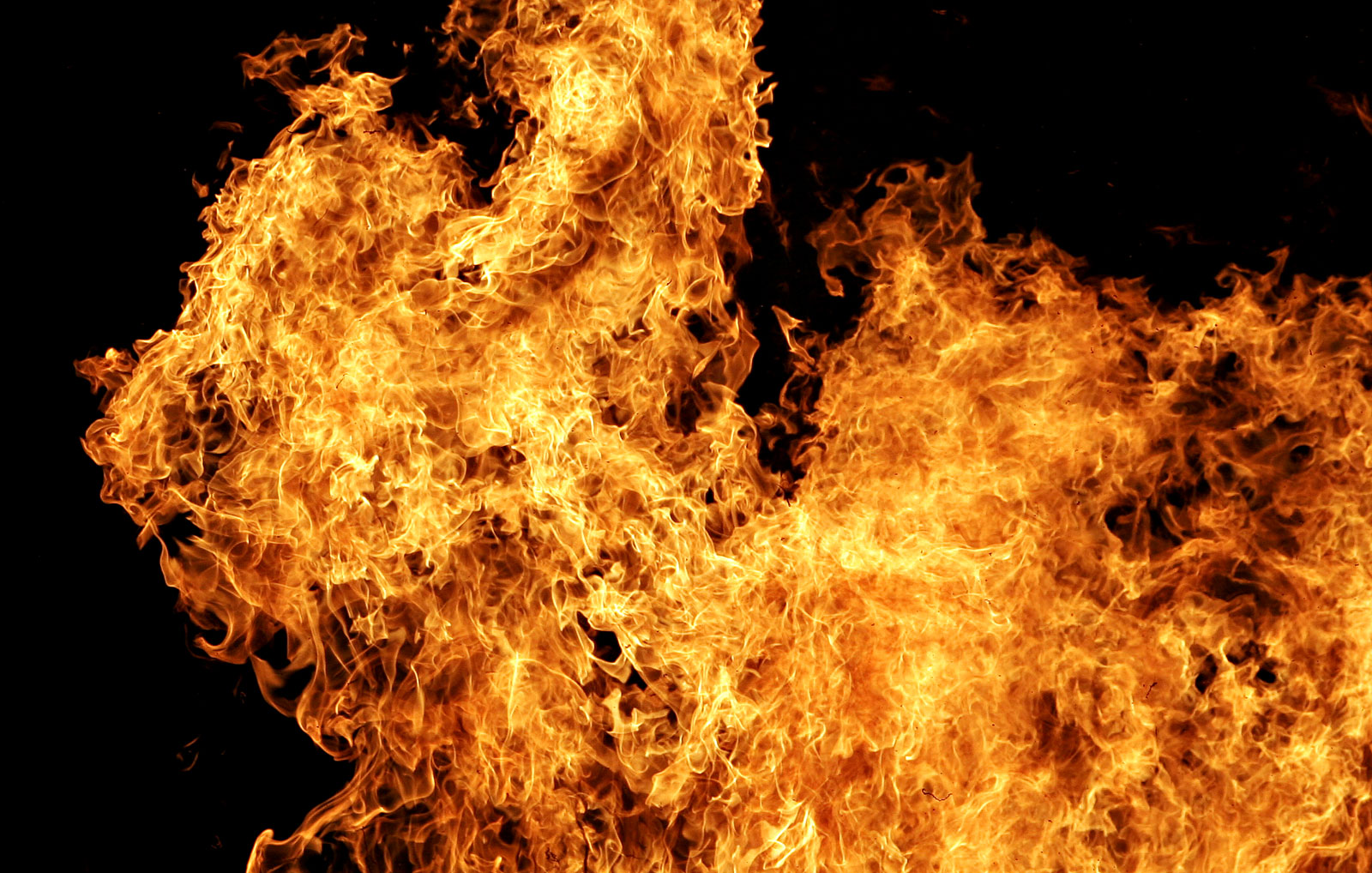 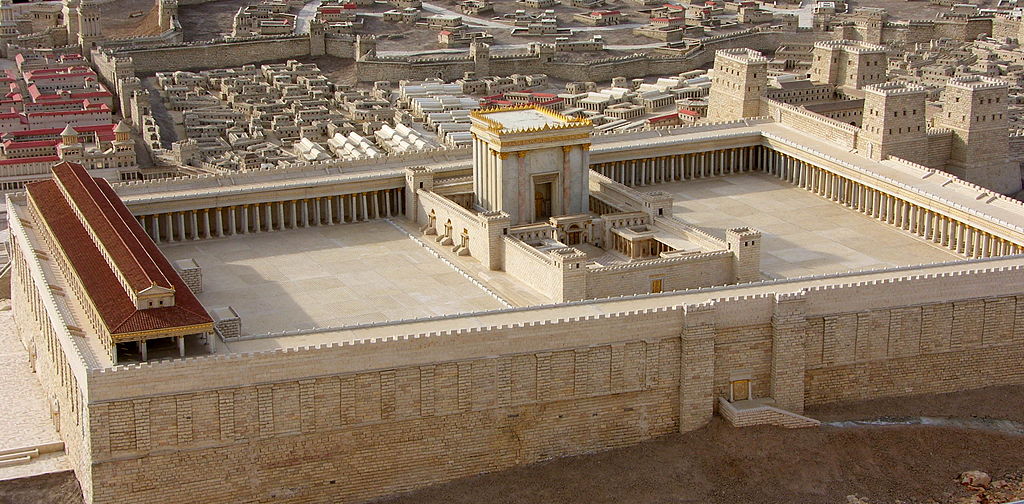 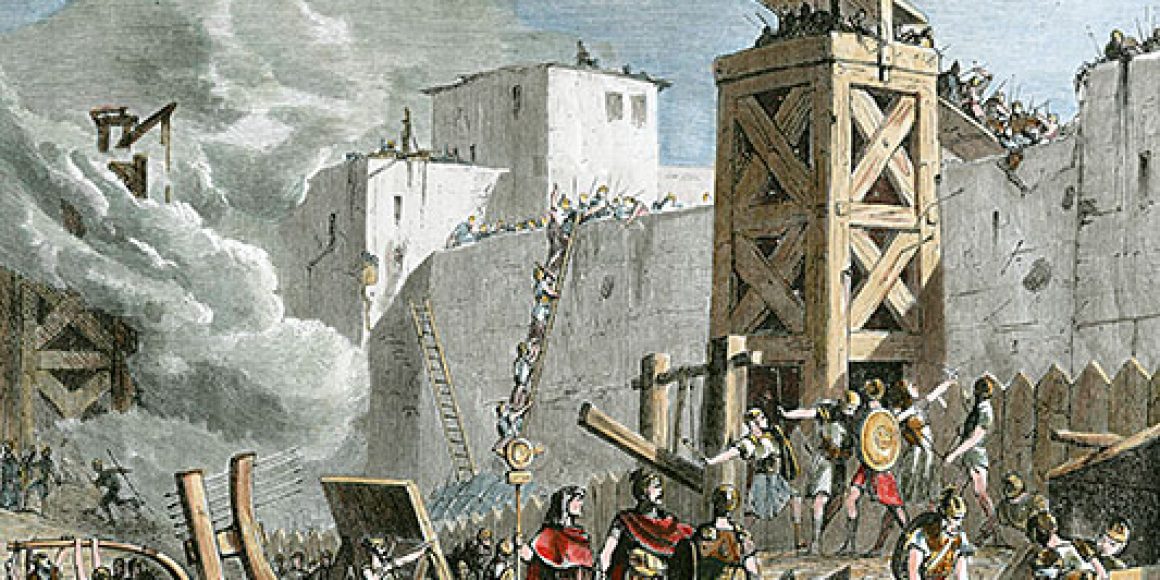 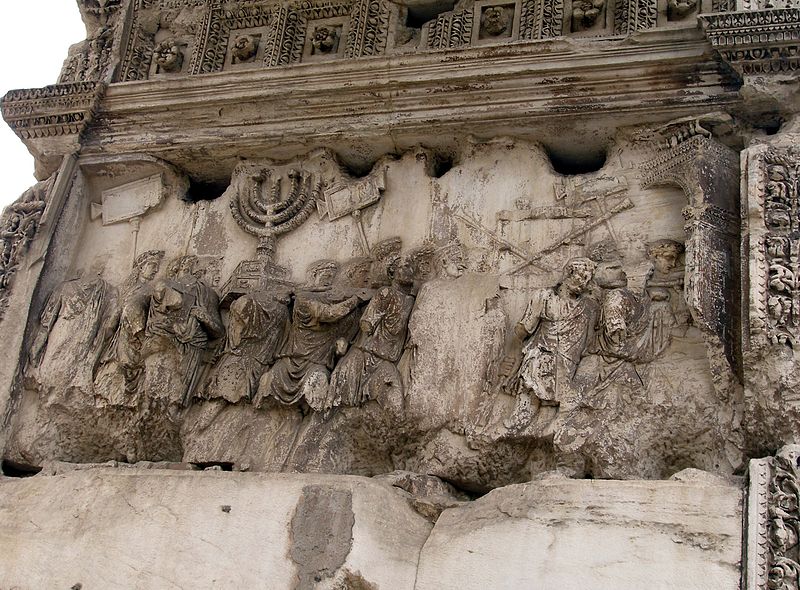 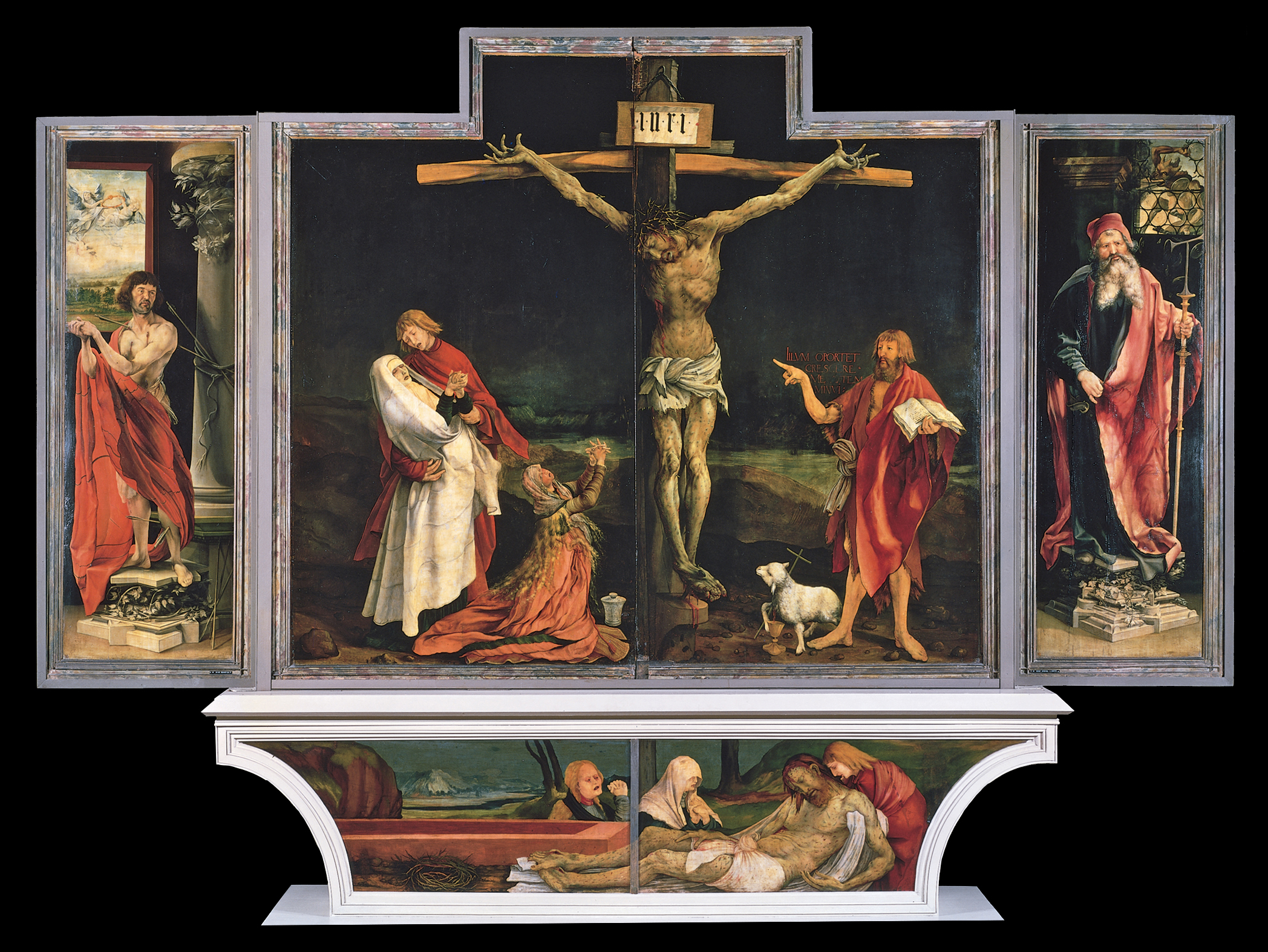 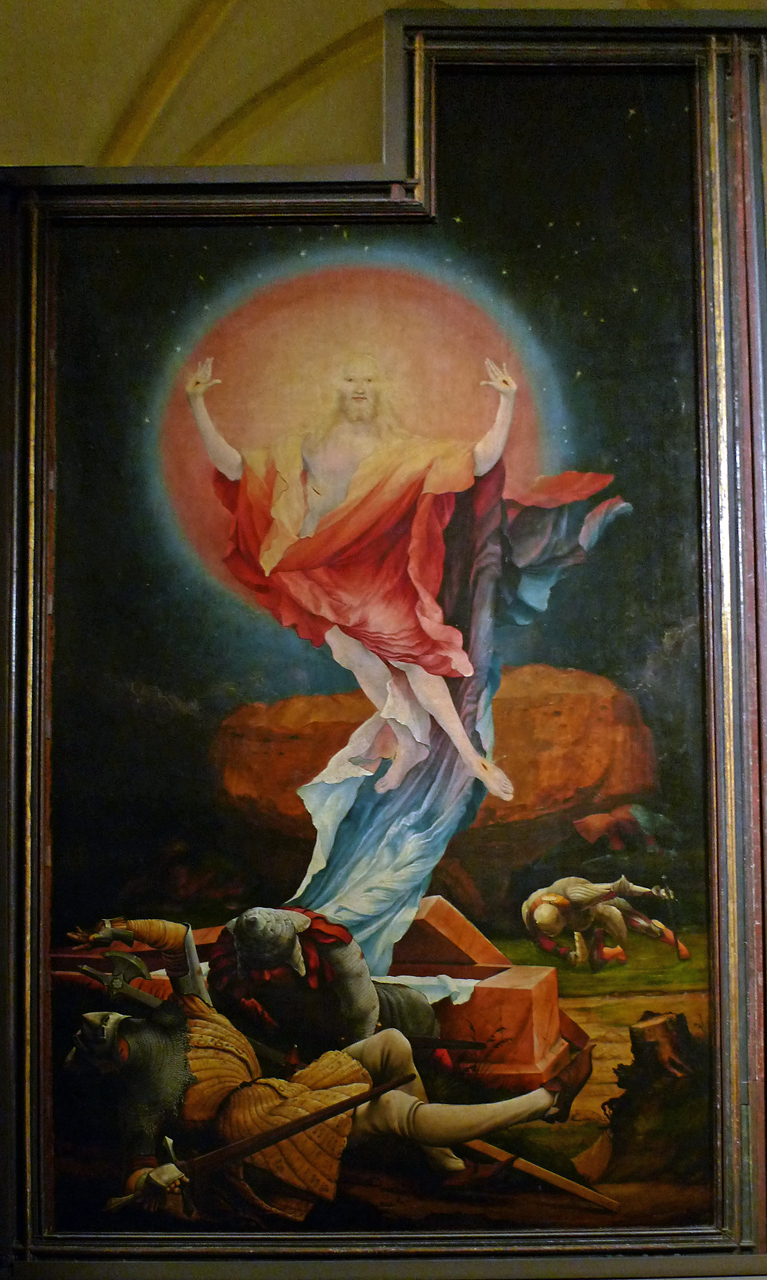